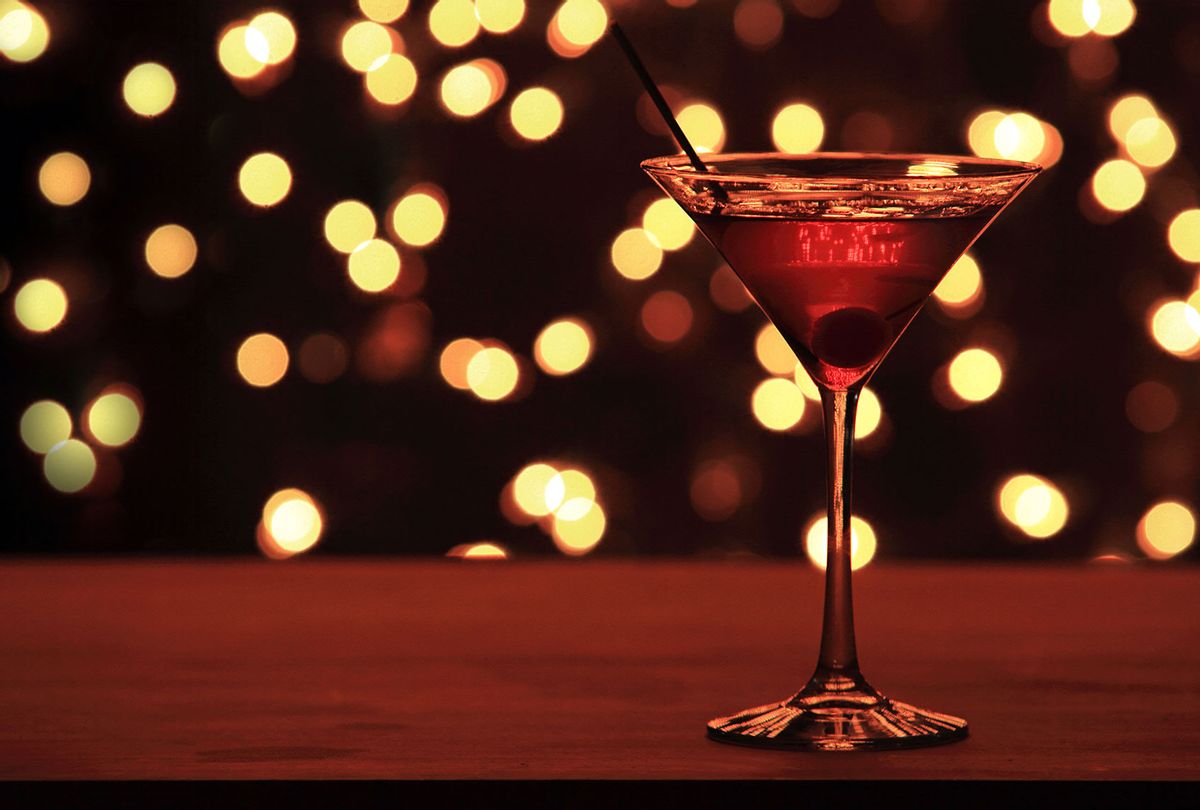 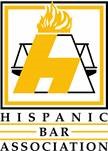 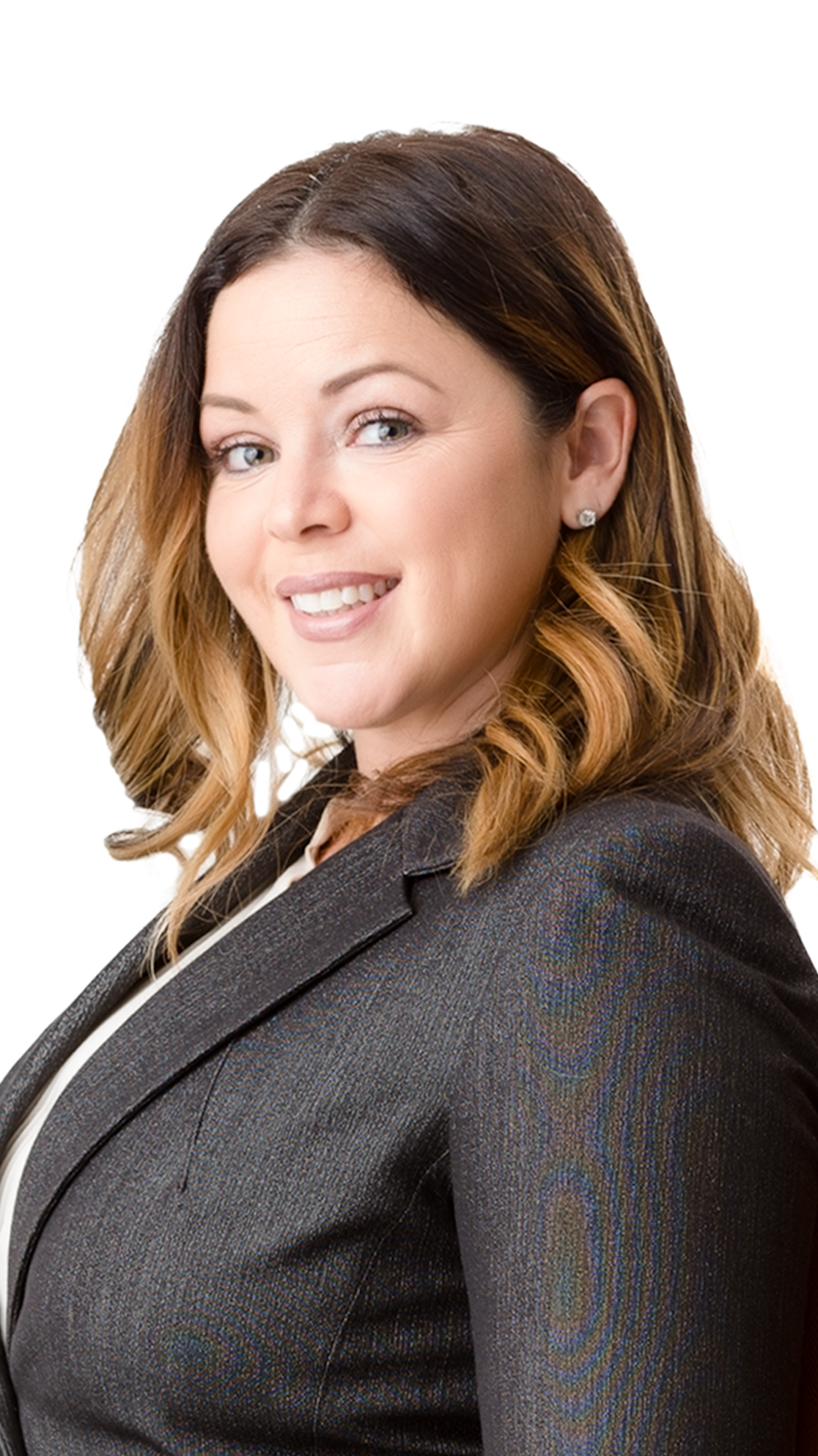 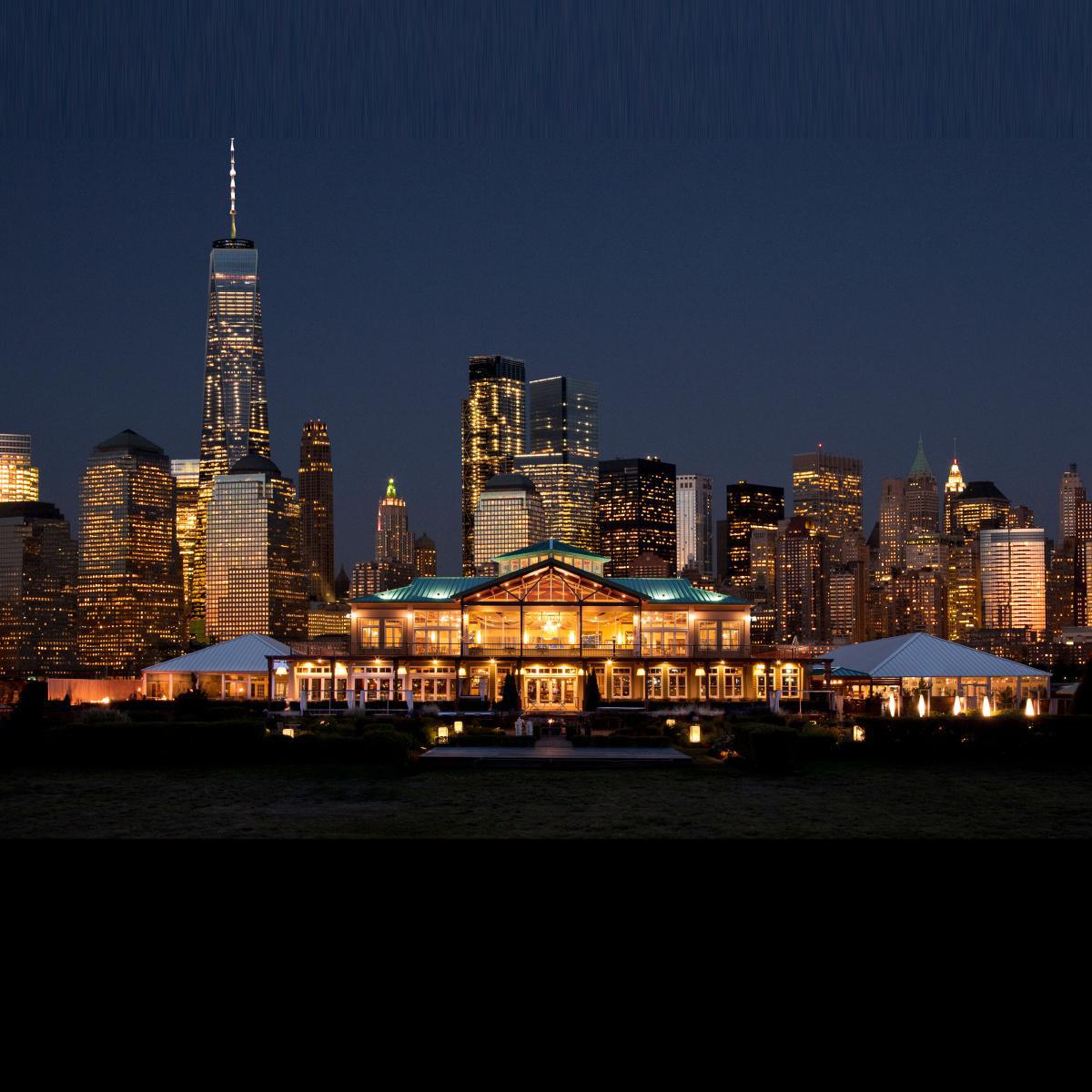 The Hispanic Bar Association of New Jersey 
cordially invites you to its
42nd Annual Installation and Swearing-In Ceremonyof the Incoming President 
Tabatha L. Castro
and the 2021-2022 Officers and Trustees
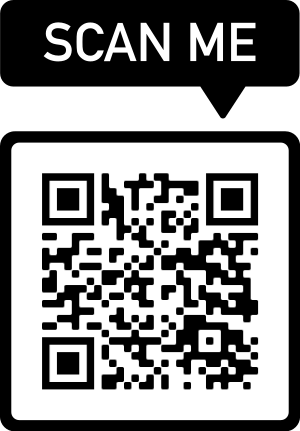 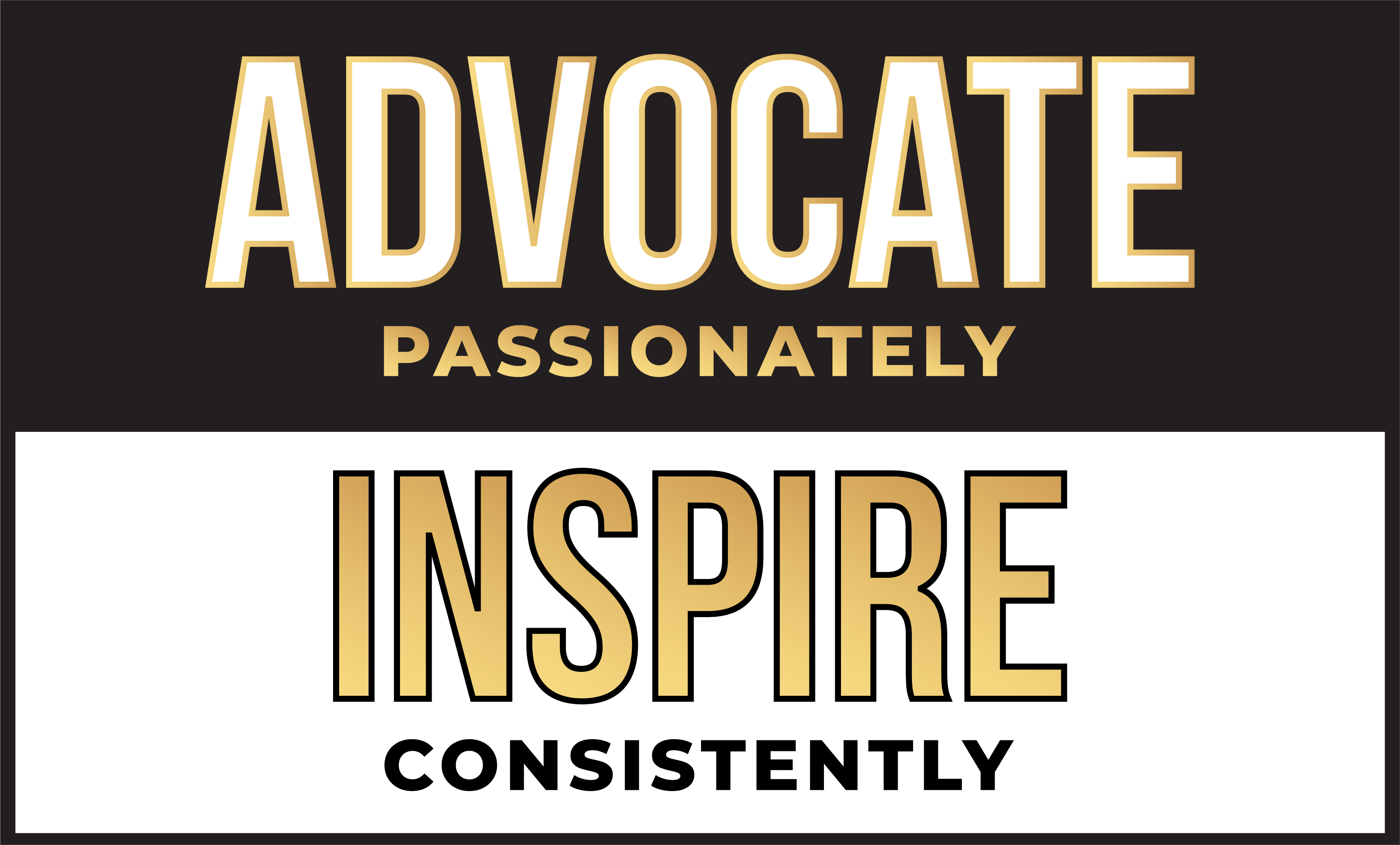 Liberty House  
76 Audrey Zapp Drive I Jersey City I New Jersey
November 11, 2021 I 6:30 pm – 10:30 pm
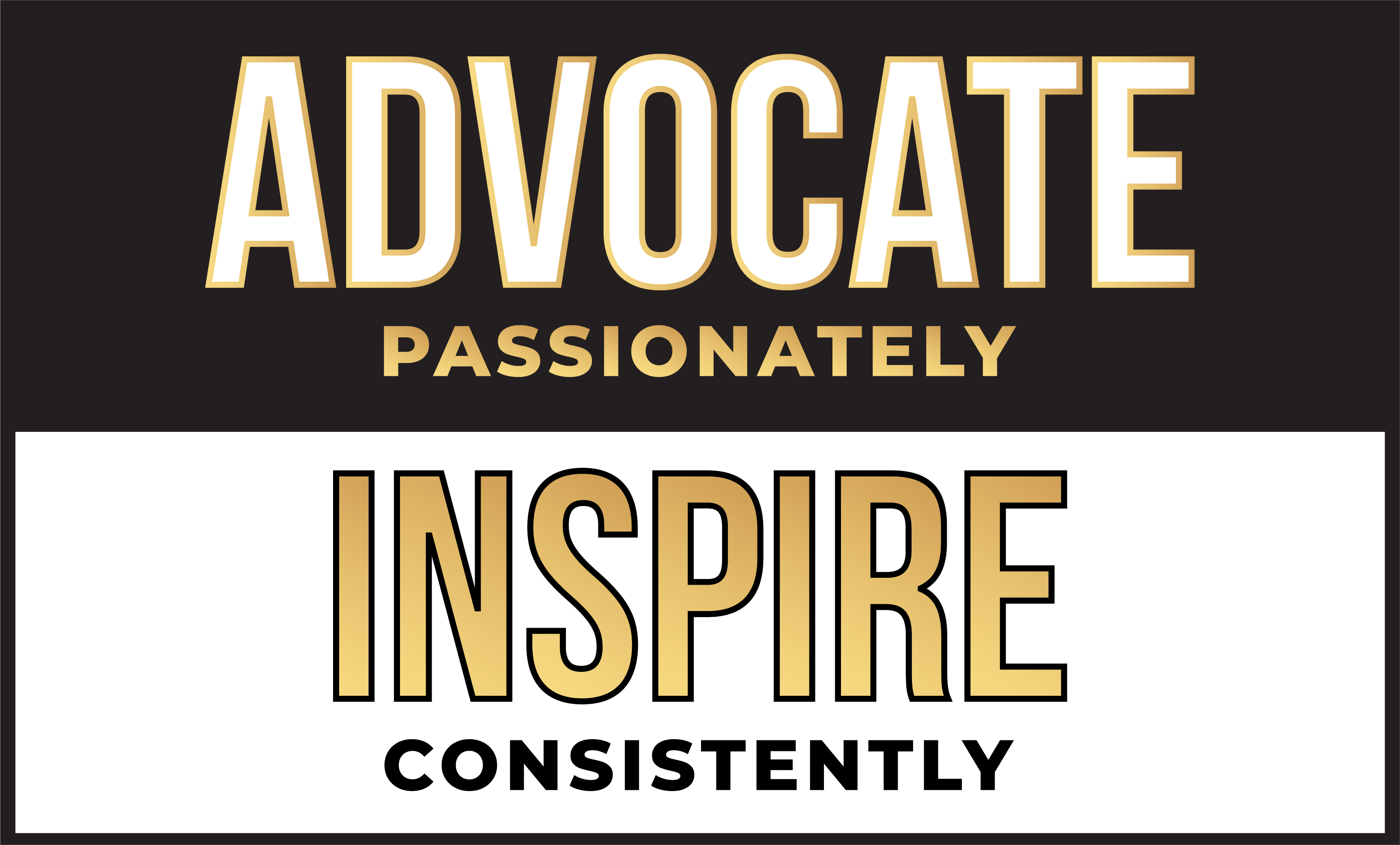 Platinum Sponsor
Primo Sponsor
Gold Sponsor
Underwriter Sponsor
Silver Sponsors
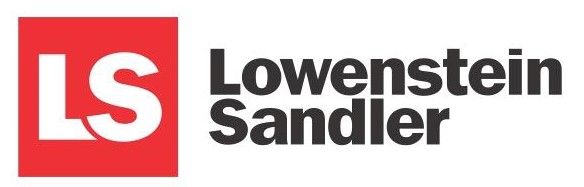 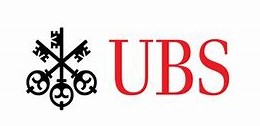 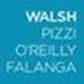 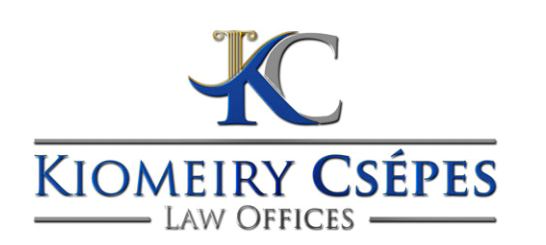 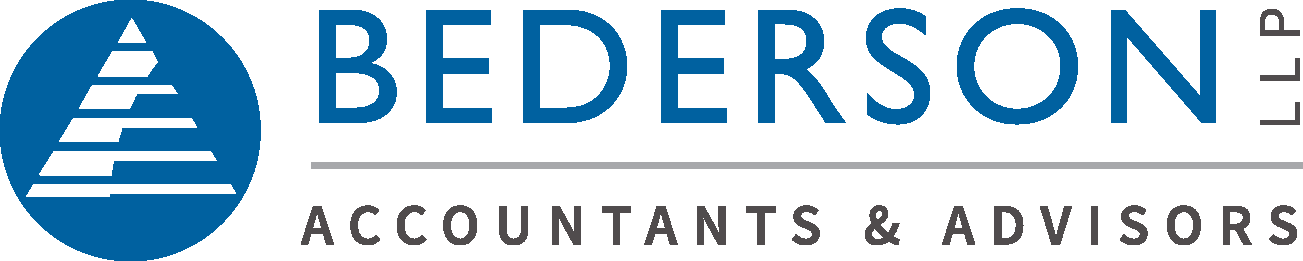 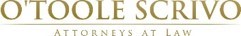 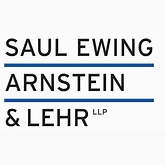 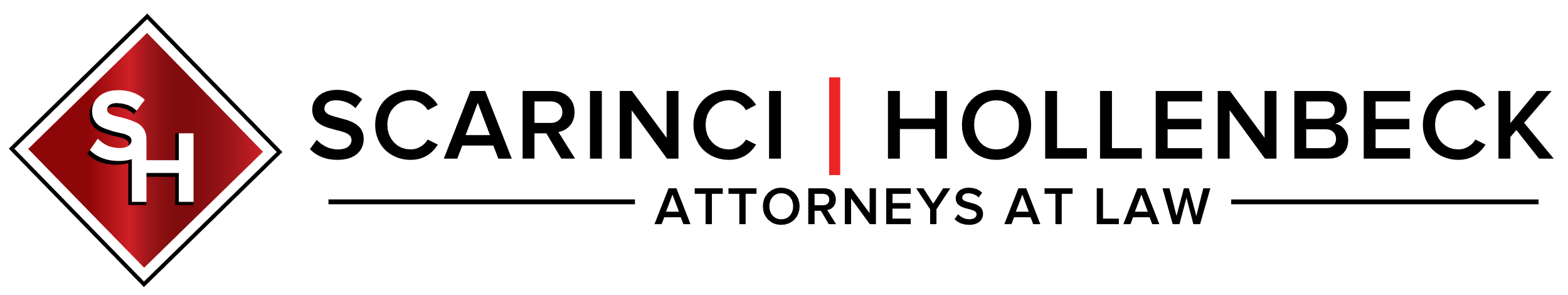 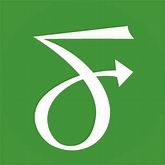 Amigo Sponsors
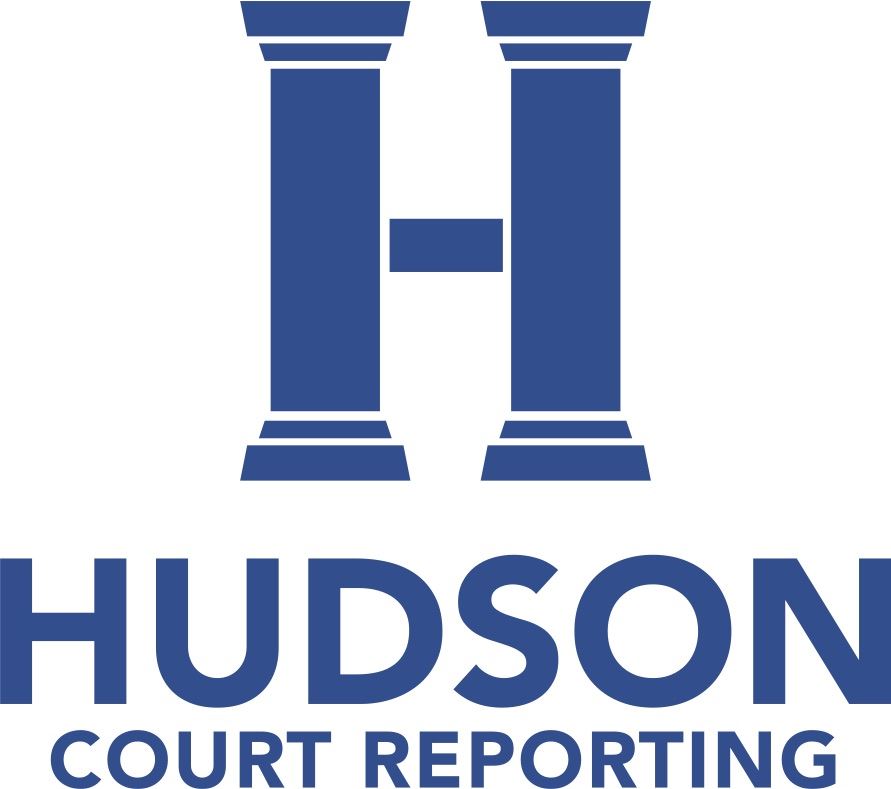 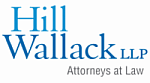 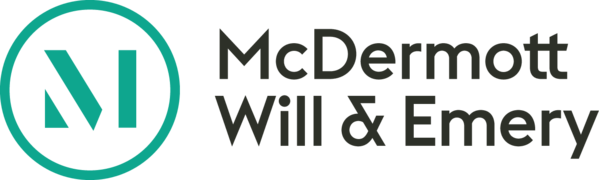 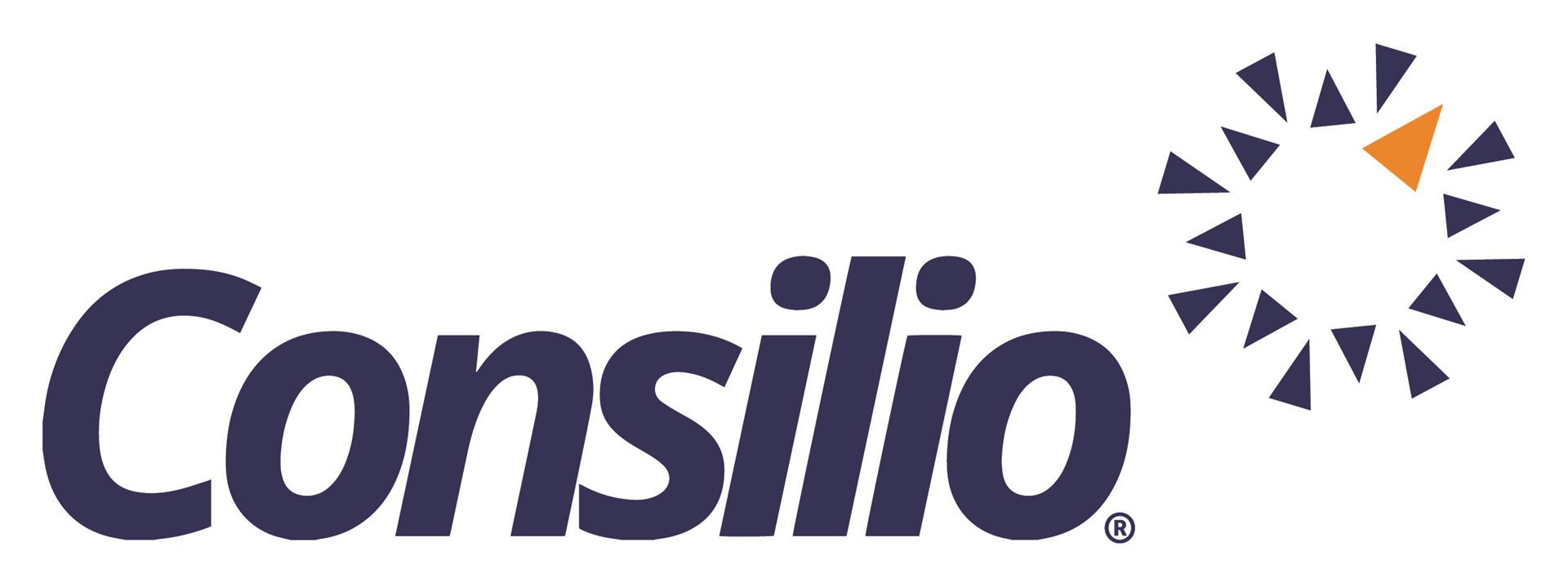 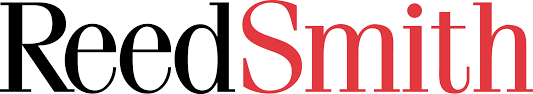 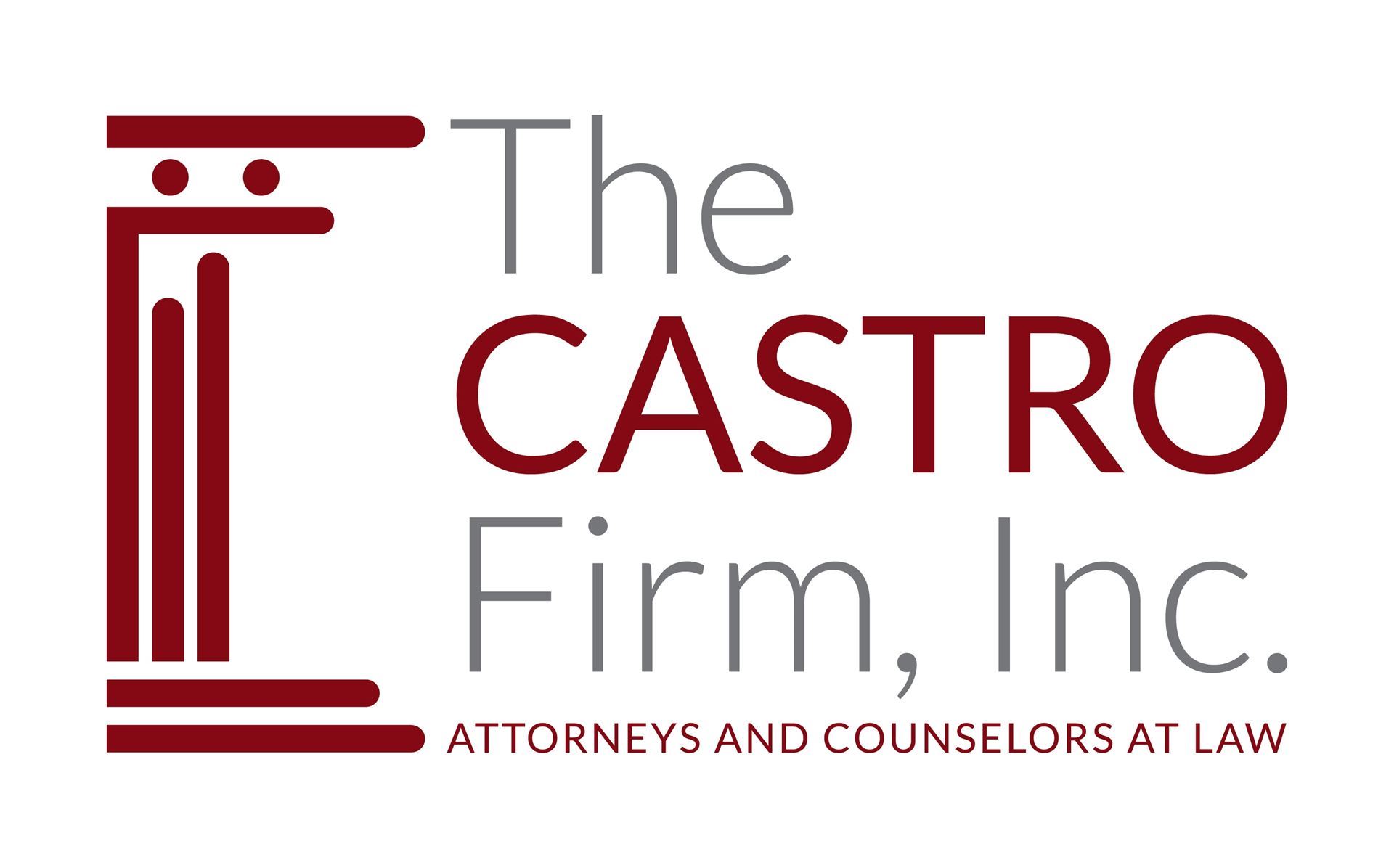 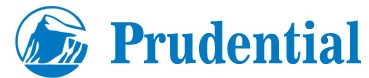 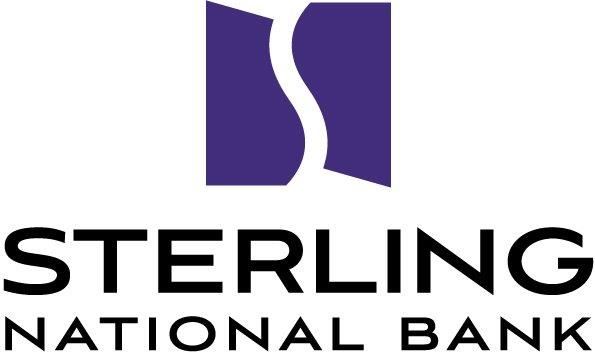 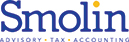 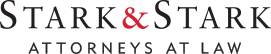